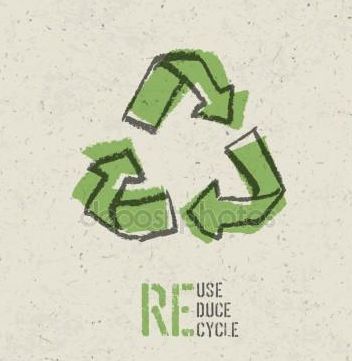 도서명:  명견만리
저자:  KBS <명견만리> 제작 팀
출판사:  인플루엔셜
출판연도:  20016년 6월 7일
바다환경을 파괴시켜 
어민의 생계에 영향을 미치는
바다모래는 이제 그만! 


.
친환경적인 방법을 
고려 해야 한다. 
재활용에 주목하자